Все профессии нужны
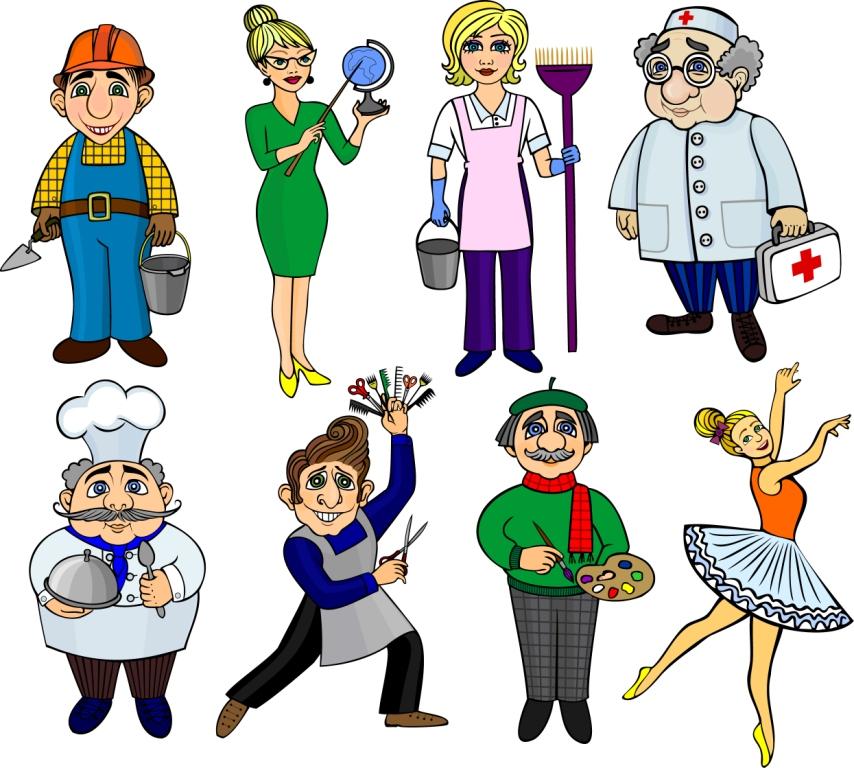 Презентацию составила:
            воспитатель 
Дубовикова Наталья Сергеевна
Отгадай загадки
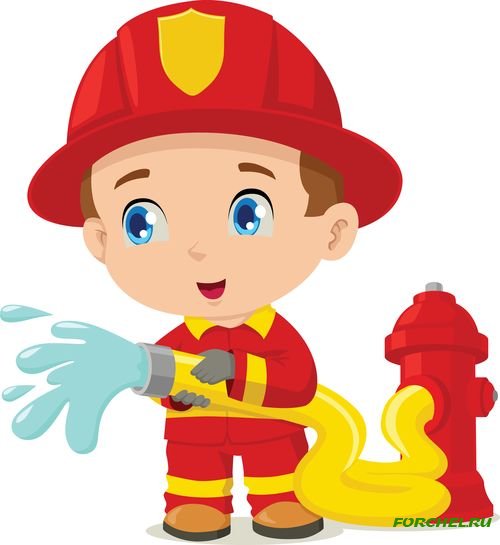 Тревожный номер «01»,
Ты не останешься один.
Гудят пронзительно сирены-
Начало для пожарной смены:
Необходимо им спешить,
Пожар опасный потушить 
                 (пожарные)
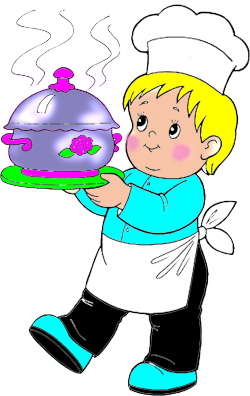 Он с утра на кухне нашей
Варит суп, компот и кашу 
                   (повар)
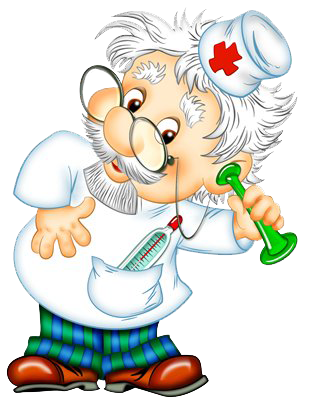 Если заболело ухо,
Если в горле стало сухо.
Не волнуйся и не плач -
Ведь тебе поможет … (врач)
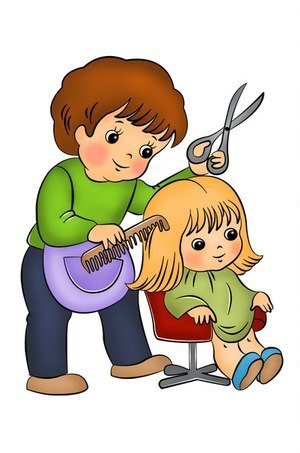 Мастер делает причёску
Феном, щёткой и расчёской,
Пышно локоны завьёт,
Чёлку щёткою взобьёт,
Всё в его руках горит-
Он изменит внешний вид 
               (парикмахер)
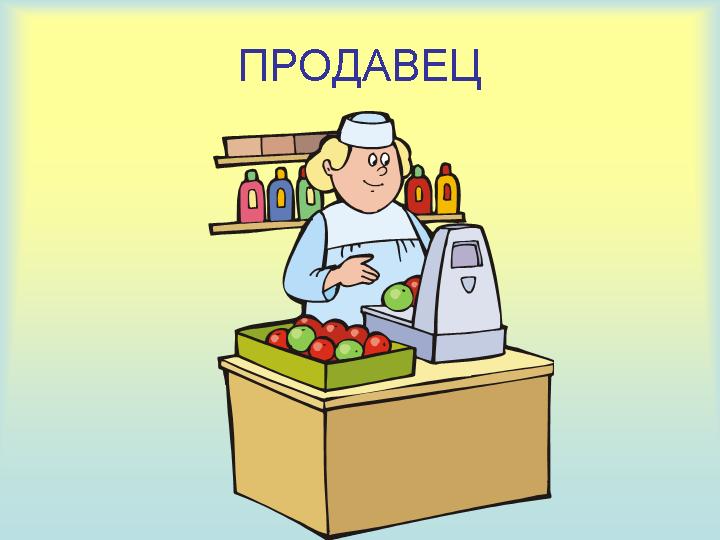 У него товаров горы-
Огурцы и помидоры.
Кабачки, капуста, мёд-
Всё он людям продаёт 
         (продавец)
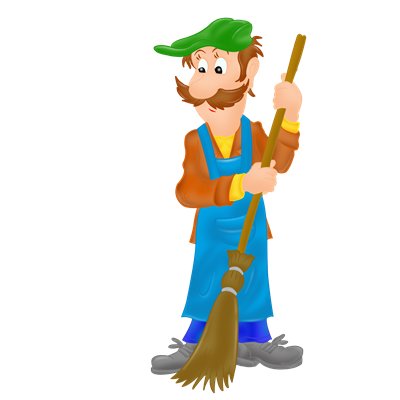 Разгребает снег лопатой,
Подметает двор метлой.
Догадались ли, ребята,
Кто следит за чистотой 
           (дворник)
Мы работаем бригадой,
Нам везёт песок, бетон.
Дружно потрудиться надо,
Чтоб построить новый дом 
       (строители)
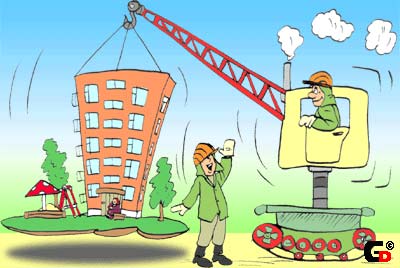